WP-79Sample Environment XFEL Project Progress Report(1-2012)
presented by
Joachim Schulz
[Speaker Notes: How to edit the title slide

  Upper area: Title of your talk, max. 2 rows of the defined size (55 pt)
  Lower area (subtitle): Conference/meeting/workshop, location, date,   your name and affiliation,   max. 4 rows of the defined size (32 pt)
 Change the partner logos or add others in the last row.]
2
Start-up of the sample environment group
PPR1-2012
Joachim Schulz for WP79
3
Planning progress
Evaluation of requirements
Sample environment survey
What kinds of sample technologies are foreseen at the beamlines
Common use labs survey
Defining common use labs in the XHQ
Defining potential users and tasks
Bio labs
Evaluating space requirements
Defining bio safety standards (on-going)
PPR1-2012
Joachim Schulz for WP79
4
Planning progress
In-kind contribution from Uppsala University (J. Hajdu)
Contract 
Schedule and budget fixed in Fall 2011
Contract signed December 2011
Sample injector
Milestone 1: Conceptual design finished
Milestone 2: Initial R&D finished
Optical probes
Milestone 1: Conceptual design finished
Milestone 2: Initial R&D finished
PPR1-2012
Joachim Schulz for WP79
5
Planning progress
User consortia and further in-kind contributions
UseXBI: Bio-facility with EMBL and co-applicants
Setup a bio facility in XHQ
Deliver samples to SPB, SQS and potentially others
COMO: controlled molecules by J. Küpper (CFEL)
Electrically selected, aligned, and oriented molecules
Sample delivery method for SQS
Polish in-kind contributions
Defining possible in-kind contributions to sample delivery(on-going)
PPR1-2012
Joachim Schulz for WP79
6
Plans for 2012
Development projects
Preliminary labs in HERA-S
Space allocation for WP79
Set-up of lab equipment
Liquid jet testing station and development
Scientist starting from June 1st
Getting started in collaboration with M. Faubel (Göttingen)
Setup for jets in air, helium, and vacuum
Confined jet for bio samples
Fast (10Hz) and very fast (MHz) solid sample changer
Possibly as in-kind contribution (on-going discussion)
PPR1-2012
Joachim Schulz for WP79
7
Personal development
Sample Environment staff
Guest researcher (bio-samples)				Charlotte Uetrecht
Scientist for liquid jets and aerosols			Starts June 2012
Instrumentation Engineer					Late 2012
Scientist for solid state and surface science		Late 2012
Scientist for gas phase methods				Early 2013
Lab technician							Summer 2013
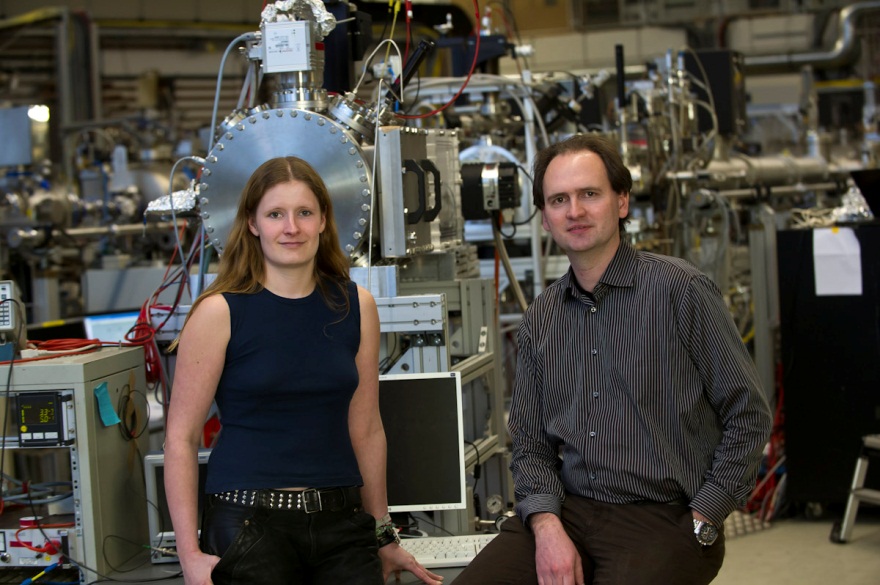 PPR1-2012
Joachim Schulz for WP79